CHALLENGES FACED BY COMPANY SECRETARIES DURING CORONA VIRUS
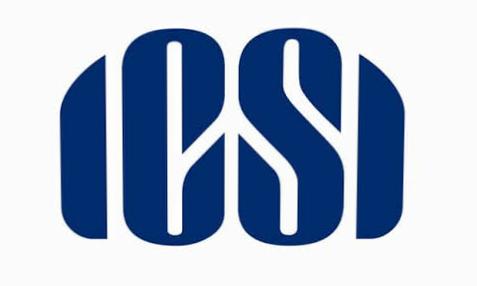 PARTICIPANT NAME- SMRUTI SMARANIKA BEHERA.                   Supervisor‘s NAME- Mr. U.c  mishra               
EMAIL ID.- Smrutismaranika1999@gmail.com                                             (Executive officer)
REGISTRATION NO.- 140597659/08/2019
                                                   
                                                           Bhubaneswar chapter
DECLARATION
I, SMRUTI SMARANIKA BEHERA hereby declare that this project titled, “CHALLENGES FACED BY COMPANY SECRETARIES DURING CORONAVIRUS” submitted to Institute of company of India, BHUBANESWAR CHAPTER, Odisha it is an original piece of work done by me and it has not been published elsewhere or submitted for any other Degree or Diploma in full or in part. Works of other authors cited in this project have been duly acknowledged under the sections “Reference”.

PLACE- BHUBANESWAR.                                                                                                   SMRUTI SMARANIKA BEHERA 
 DATE – 28.07.2020.
CERTIFICATE
This is to certify that Ms. Smruti Smaranika Behera has completed her project work for the July month competition in the faculty of ICSI, BHUBANESWAR CHAPTER on title of project work to be written “challenges faced by company secretaries during Coronavirus ” under my supervision. It is her own work n facts reported by her personal findings and investigation.

PLACE: Bhubaneswar
DATE:  28.07.2020                                                                                                                             Mr..  U.C Mishra 
                                                                                                                                                       (executive officer)
ACKNOWLEDGEMENT
It is my proud privilege to release the feelings of my gratitude to several persons who helped me directly or indirectly to conduct this research project work. I express my heart full indebtness and owe a deep sense of gratitude to my teacher and my faculty guiIde of ICSI BHUBANESWAR CHAPTER for it’s sincere guidance and inspiration in completing this project. 
   I am extremely thankful to our Head of Institution and all faculty members of institution of Bhubaneswar chapter for a cooridination and co-operation and for their guidance and encouragement.
    I also thank all my friends who have contributed to the preparation of this project report. I will be indebted to them.
The study has indeed helped me to explore more knowledgeable avenues related to my topic and I am sure it will help me in my future.

                                                                                                                                                                   SMRUTI SMARANIKA BEHERA
Chapter i- Introduction
1. Background Information/brief overview.
The times we face are trying, unprecedented and marked by absolute uncertainty. The situation at hand is extraordinary. The speed with which the pandemic is spreading and its gigantic proportions have impacted every aspect of human civilization and left us not just speechless but also motionless. This is one event that has a fundamental and far reaching impact on the way the businesses conduct themselves. Newer models of doing business had to be evolved such as prescriptive work from home, curfews and lockdowns across cities, nations and continents.
While the economy has taken a plunge, the bears are pulling down the stock markets deeper by the hour and even continuity of business is threatened, the real mantra for any corporate would be to stand by its conviction of purpose and sustainability. It is for the board of directors of a company to lead from the front in such a crisis and provide leadership with utmost optimism and self-confidence to survive these tough times.
2. Statement of problems
Supply chain disruption
Data privacy considerations
Facilitating and undertaking year end audits
Avoiding Ethical Traps
 3.Motivation/need of the study
The board and management need to respond to the crunch in supply chain and the dynamic circumstances.
It is suggested to ensure compliance with company protocol on data sharing. In case the company does not have any such policy in place, the Board along with management inputs could develop the policy pointers for ensuring safety of data.
The primary purpose of the Board Leadership is to create, preserve and grow shareholder value and contribute to the nation's wealth legally and ethically.
In extreme situations such as the Covid-19 pandemic, the Boards should ensure re-dedication of the management to simple principles of behavioural ethics – moral awareness of the company coupled with moral intent lead to moral decision making, the foundation of a moral action and ESG compliant company.
Chapter Ii- literature review
1. Details of literature revieW
Employess:-
This would mean that the employee would be given access to documents and records of the company through storage media or shared emails or would be provided the physical copies. Even in the first case, while the employee would be logging in to the network of the Company, the employee would be using systems at his/her residence which may not have the same degree of protection and security.
Customer contract:-
 There would be severe impact in adhering to these timelines on account of non-availability of raw materials, disruption of production schedule, non-availability of means of transport, non-availability of air or sea connectivity, non-availability of key employees
Government:-
Every business has to comply with applicable laws and regulations which will include a number of forms, returns, etc. to be filed. These are all timebound and delays are inevitable on account of disruption in business as well as non-availability employees, consultants and professionals.
Vendor Contract:-
A business could depend on a critical service or a raw material from a vendor and the vendor may be supplying the said service or product by using a sub-contractor who could be located in one of the countries which have been significantly impacted. This would mean that the business would face disruption.
2. Objective of the study
Dynamic Risk Identification, Assessment and Management
    The Board must be in close contact with the CEO and CFO work with the management to                 ensure safety, security and well-being of the Company's workforce and other stakeholders
 Financial Continuity and Going Concern
The Board must seek frequent briefing on the company's indebtedness, the bank financing, lines of credit, liquidity risks in short term and work with the management to proactively secure the liquidity needs.
Communicate, communicate, communicate
The Board must often be in proactive mode for communicating with the sectoral regulators and governmental agencies. Procuring timely guidance from these authorities can facilitate the company to navigate better through choppy waters.
Disclosures – mandatory and otherwise
One of the most successful strategies of risk mitigation is a prompt and measured disclosure. In light of existing and emerging uncertainties, it would be the most appropriate to take a more conservative approach about the prompt disclosure of all risk factors and reservations that intimidate the business models.
Chapter Iii- Findings and recommendations
Findings
he says a recent statement from the SEC on the subject has solidified awareness that people are looking at the issue, and a growing number of issuers are now making those risk disclosures.
particularly those in the travel industry – are adding references to the coronavirus in their MD&A because it now constitutes a known trend that could impact supply chains or customers
Companies are not required to update their guidance in light of the disease and its effects, but in terms of shareholder relations it can be a difficult issue to avoid talking about – and poses the added difficulty of being a fluid situation
Other issues corporate secretaries may want to consider, depending on the progress of the virus, is whether to switch from in-person to telephonic board meetings – taking into account the age, location and wishes of directors – and potentially whether to move to holding a virtual AGM
2. Recommendations
Ensure that the IT team provides adequate policy of dos and don\'ts to the employee to ensure that the data of the company is adequately protected and is not compromised.
Keep in touch with the customer and identify the issues of concern.Review the Agreement or contract to analyse the impact of \'Force Majeure\' clauses and check whether the Covid-19 outbreak would fall within the ambit of the said clause. Force majeure would protect a business from non-compliance under certain circumstances, but it is a creation of a contract.
identfy critical vendor of goods and services, and keep in touch with the vendors to be aware of any possible disruption in schedules or timelines.
Wherever possible, either through sector specific associations or through chambers of commerce, representations should be made to the government to extend applicable due dates.
Chapter Iv- limitations of the study
Due to the emerging financial distress Faced by most companies On account of the large scale Economic distress Caused by covid 19, It has been decided to raise the threshold Of default Under section 4 Of the insolvency and Bankruptcy code(“ibc”), 2016 to INR 10million(from the existing threshold of INR 100thousand). This will, by and large prevent triggering of insolvency proceedings against medium and small scale enterprise (msme)
Chapter v- Conclusion of the study
The need to consider potential disclosure of subsequent events in the notes to financial statements, as outlined in Accounting Standards Codification 855, Subsequent Events
The ‘general policy to grant appropriate relief from filing deadlines in situations where, in light of circumstances beyond the control of the issuer, filings cannot be completed on time with appropriate review and attention.’